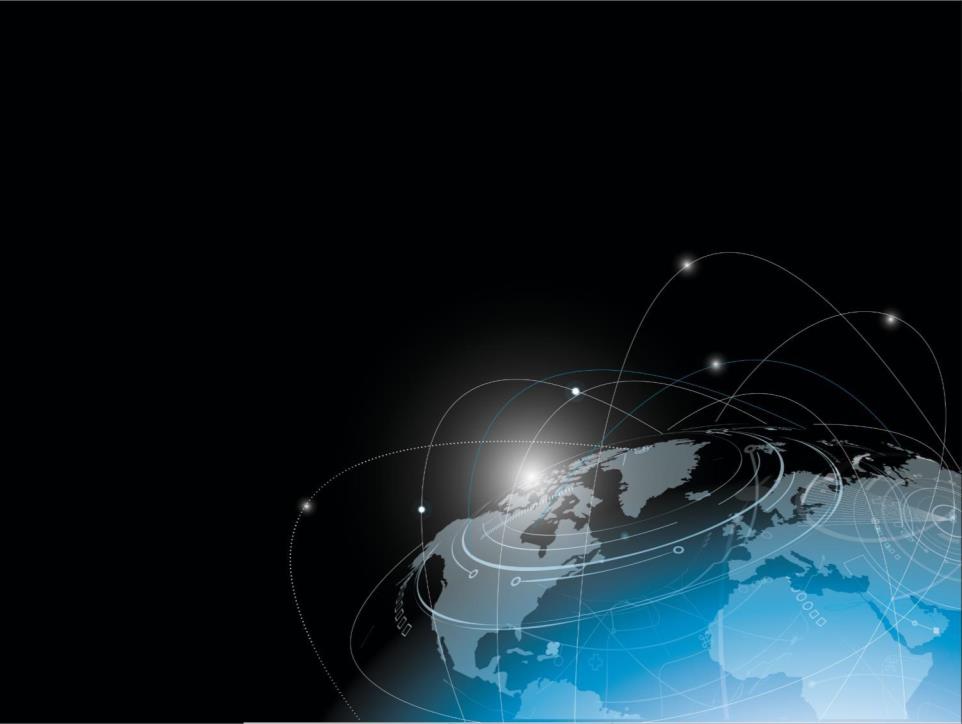 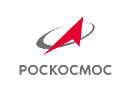 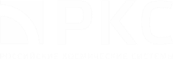 ПЕРСПЕКТИВНЫЕ РОССИЙСКИЕ КОСМИЧЕСКИЕ СИСТЕМЫ РАДИОЛОКАЦИОННОГО НАБЛЮДЕНИЯ
Пешкун Алексей Александрович
Начальник отдела целевого применения 
космических систем  радиолокационного наблюдения
12-14 сентября 2022, г. Санкт-Петербург
НАПРАВЛЕНИЯ ДЕЯТЕЛЬНОСТИАО «РОССИЙСКИЕ КОСМИЧЕСКИЕ СИСТЕМЫ» В ОБЛАСТИ ДЗЗ
системные и прикладные исследования
разработка информационно-аналитических материалов
центр Хартии «Космос и крупные катастрофы»
сбор заявок потребителей
распространение данных
маркетинговые исследования
адаптация к требованиям рынка
Д И С Т Р И Б Ь Ю Т О Р
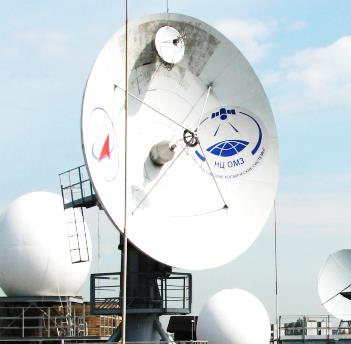 ИНФОРМАЦИОННЫЙ ЦЕНТР
  РОСКОСМОСА
планированиеработы ОГ КА и НКИ ДЗЗ
прием и регистрацияданных ДЗЗ


ведение банков стандартных и базовых продуктов ДЗЗ
предоставление данных ДЗЗпотребителям
ОПЕРАТОР
И Н Т Е Г Р А Т О Р
разработка целевой аппаратуры
разработка наземных комплексов приема, обработки, хранения и  распространения данных Оператора космических средств ДЗЗ и региональных центров ДЗЗ
Р А З Р А Б О Т Ч И К
выполнение комплексных тематических проектов
разработка и эксплуатация геоинформационных сервисов
оказание консалтинговых услуг
ОПЕРАТОР РОССИЙСКИХ КОСМИЧЕСКИХ СРЕДСТВ ДЗЗ
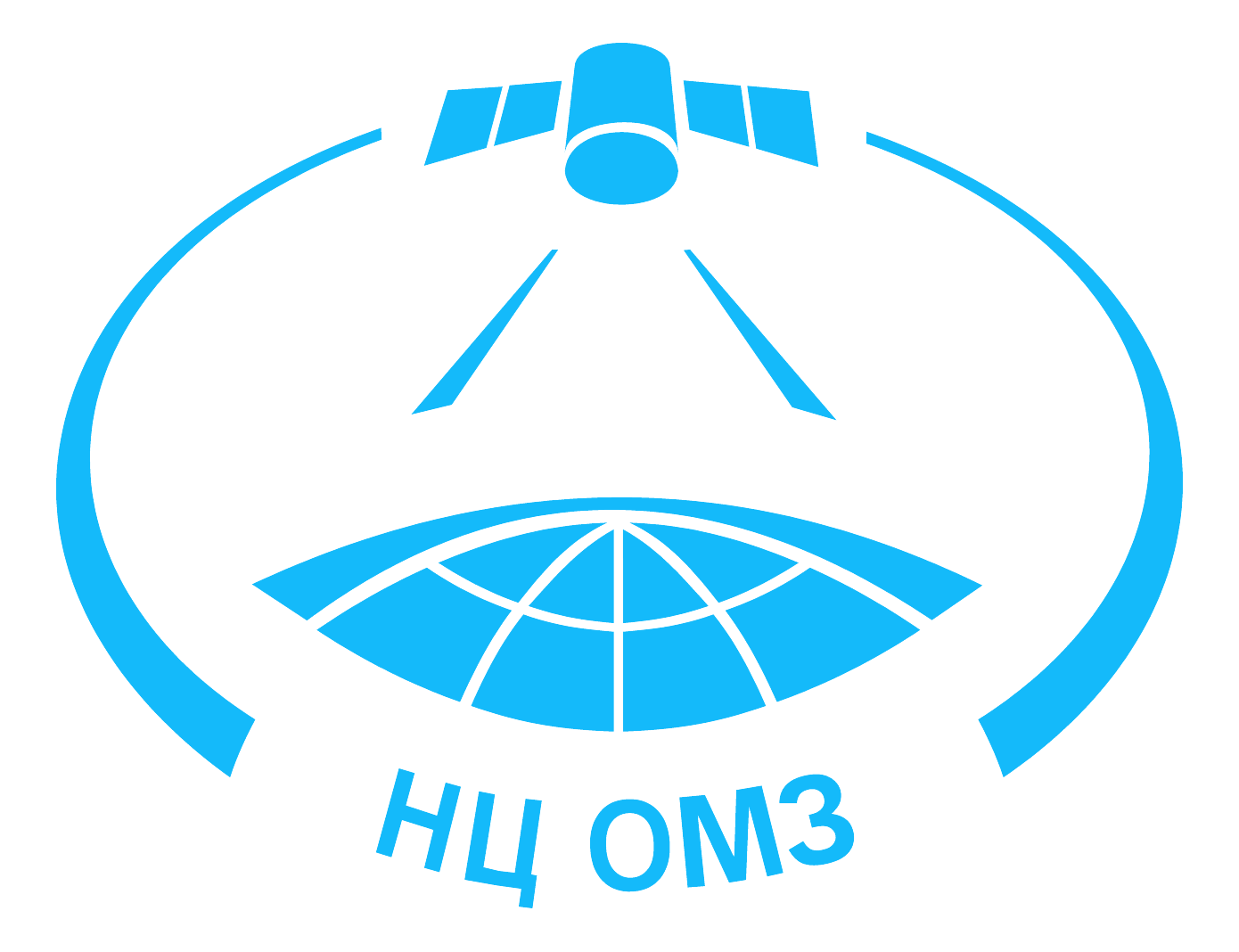 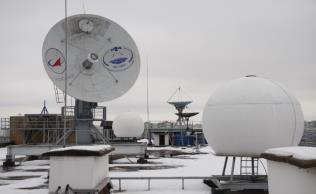 Суточная производительность
Планирование
до 10 рабочих программ
Прием
до 80сеансов
Площадь помещений – 3 900 м2
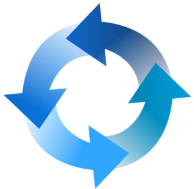 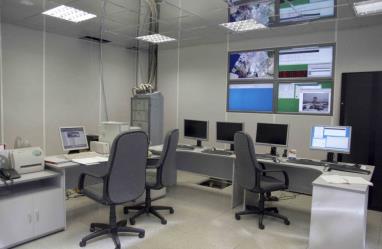 Хранение
архивация до 2 Тб первичных данных и продуктов обработки(общий объём архива с 1992 года – 17 Пб)
Обработка
до 200 маршрутов
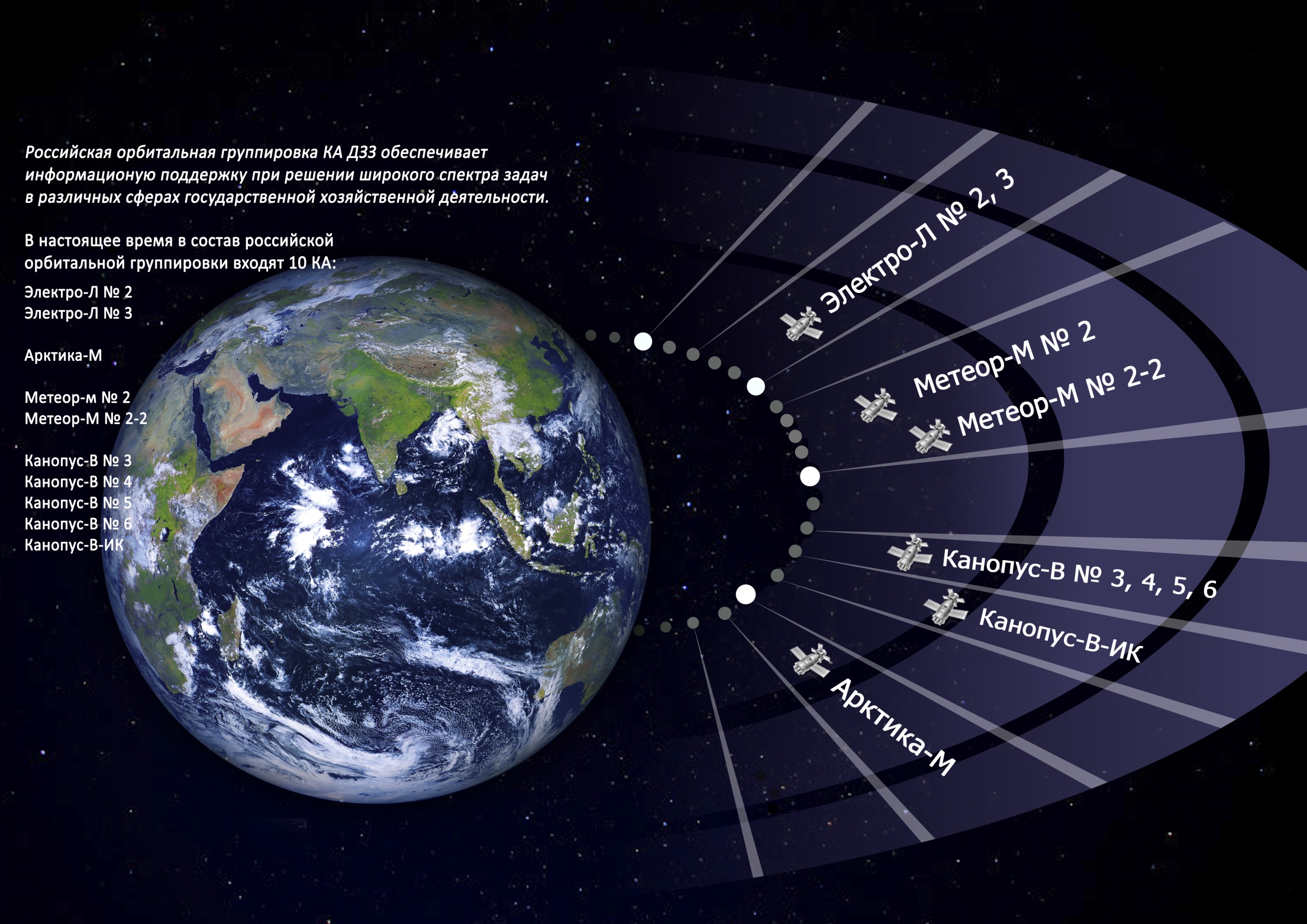 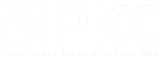 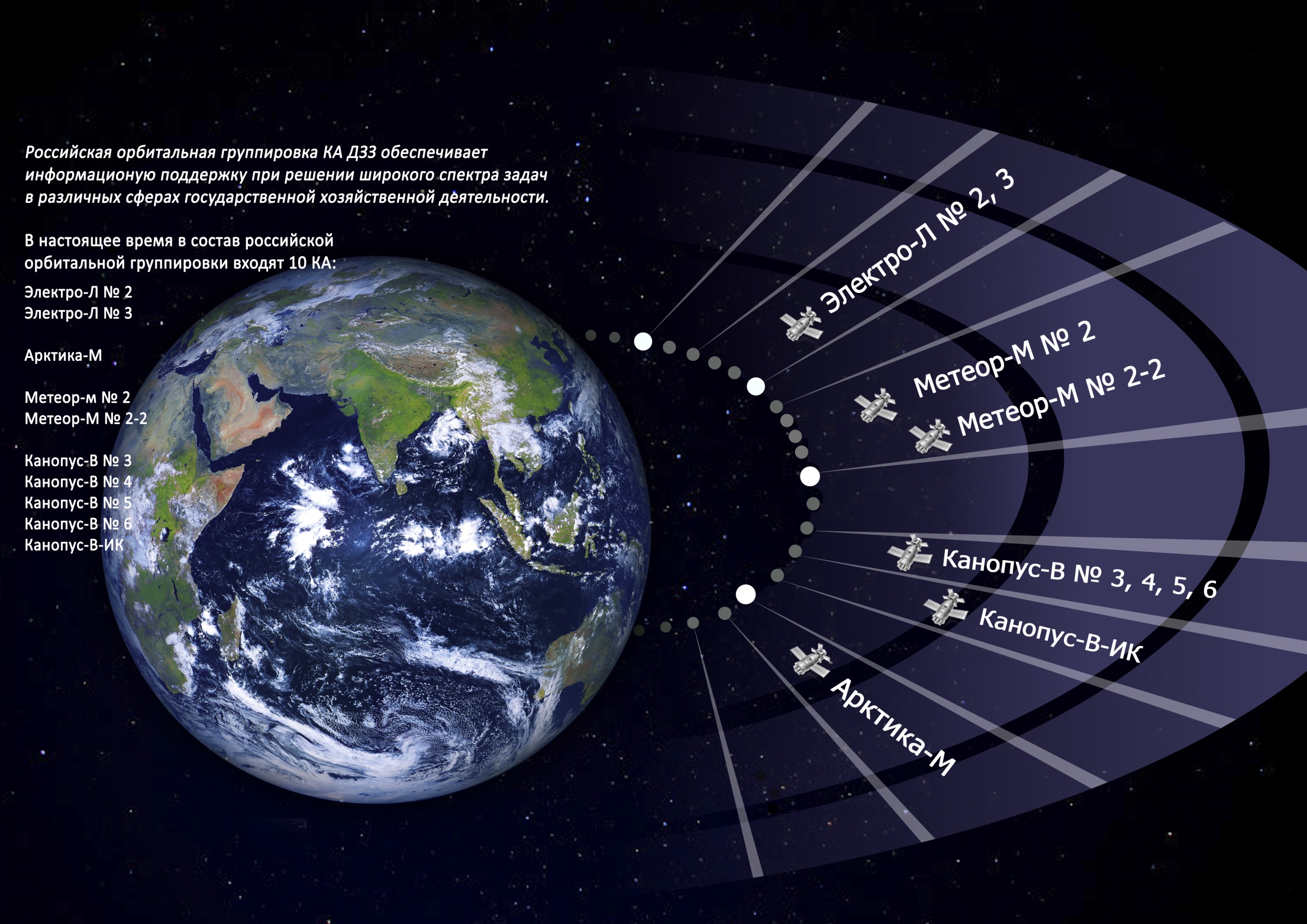 РОССИЙСКАЯ ОРБИТАЛЬНАЯ ГРУППИРОВКА КОСМИЧЕСКИХ АППАРАТОВ ДЗЗ
(Федеральная космическая программа России на 2016 – 2025 годы)
Гидрометеорология
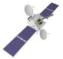 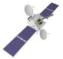 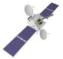 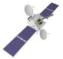 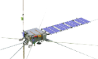 Электро-Л3
Электро-Л2
Электро-Л4
Электро-Л5
Ионосфера 1, 2, 3, 4
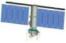 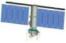 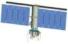 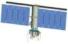 2025
2024
2023
2022
Метеор-М2-4
Метеор-М2-3
Метеор-М2-2
Метеор-М2
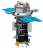 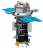 Ресурс-ПМ1
Ресурс-ПМ2
Природные ресурсы
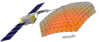 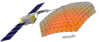 Кондор-ФКА2
Кондор-ФКА1
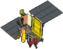 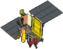 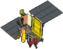 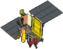 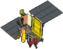 Канопус-В4
Канопус-В3
Канопус-В5
Канопус-В6
Канопус-В-ИК
Перспективные КА: мультиспектральная съемка (видимый и ИК диапазоны), наблюдение  ионосферы
Действующие КА:  мультиспектральная съемка 
(видимый и ИК диапазоны)
Перспективные КА: радиолокационная съемка
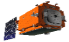 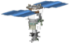 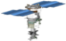 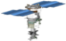 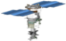 Обзор-Р1
Ресурс-П5
Ресурс-П4
Аист-2Т2
Аист-2Т1
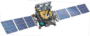 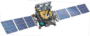 Арктика-М1
Арктика-М2
БЛИЖАЙШИЕ ПЕРСПЕКТИВЫ
2022-2023 годы – запуск космических аппаратов радиолокационного наблюдения
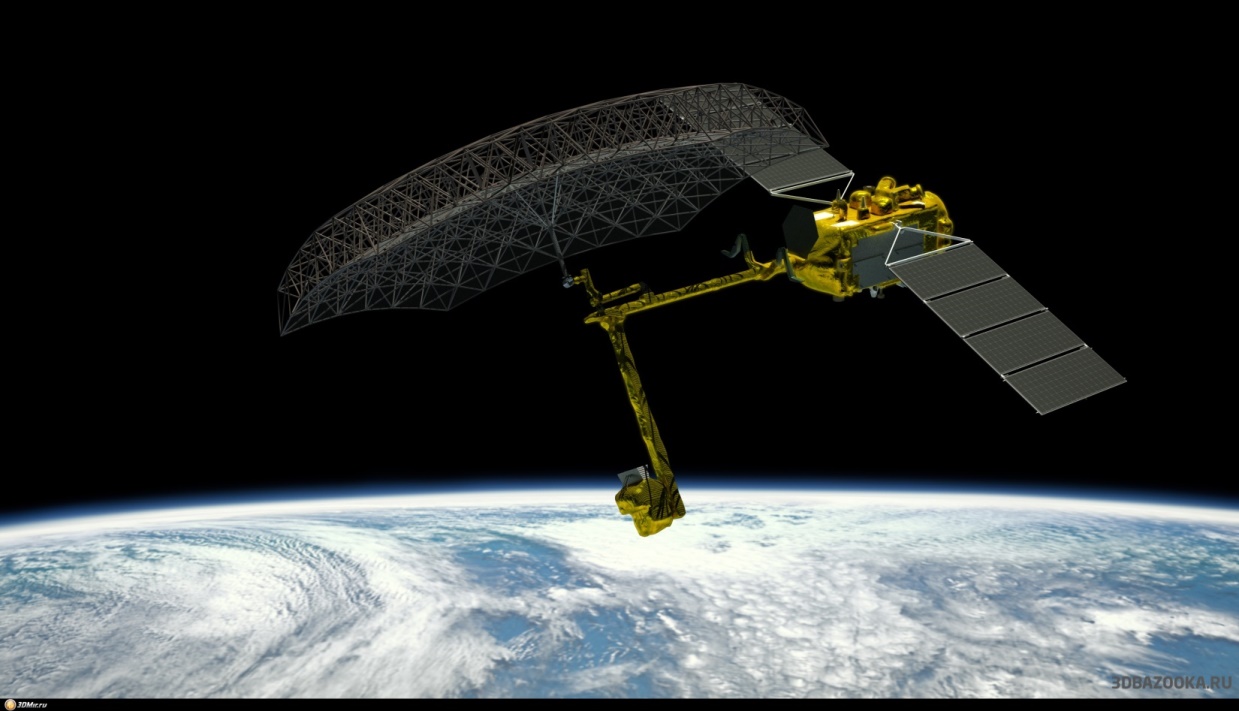 2022 год – запуск ка «кондор-фка» №1
2023 год – запуск ка «кондор-фка» №2 и КА «ОБЗОР-Р»
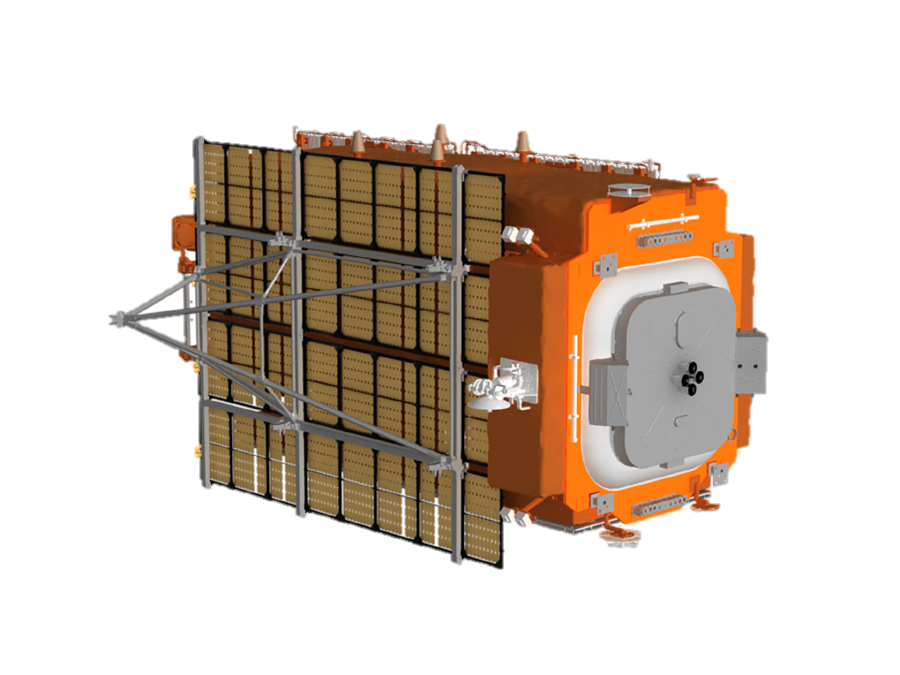 Космические комплексы РЛН 
в интересах нефтегазовой отрасли позволят решать следующие задачи:
Мониторинг геодинамических процессов
Мониторинг деформаций зданий, сооружений и других объектов инфраструктуры
Мониторинг территорий (суши и водных поверхностей) с целью выявления изменений на объектах инфраструктуры и прилегающих районах
Выявление разливов нефтепродуктов
Мониторинг экологической обстановки
ХАРАКТЕРИСТИКИ КА «КОНДОР-ФКА»
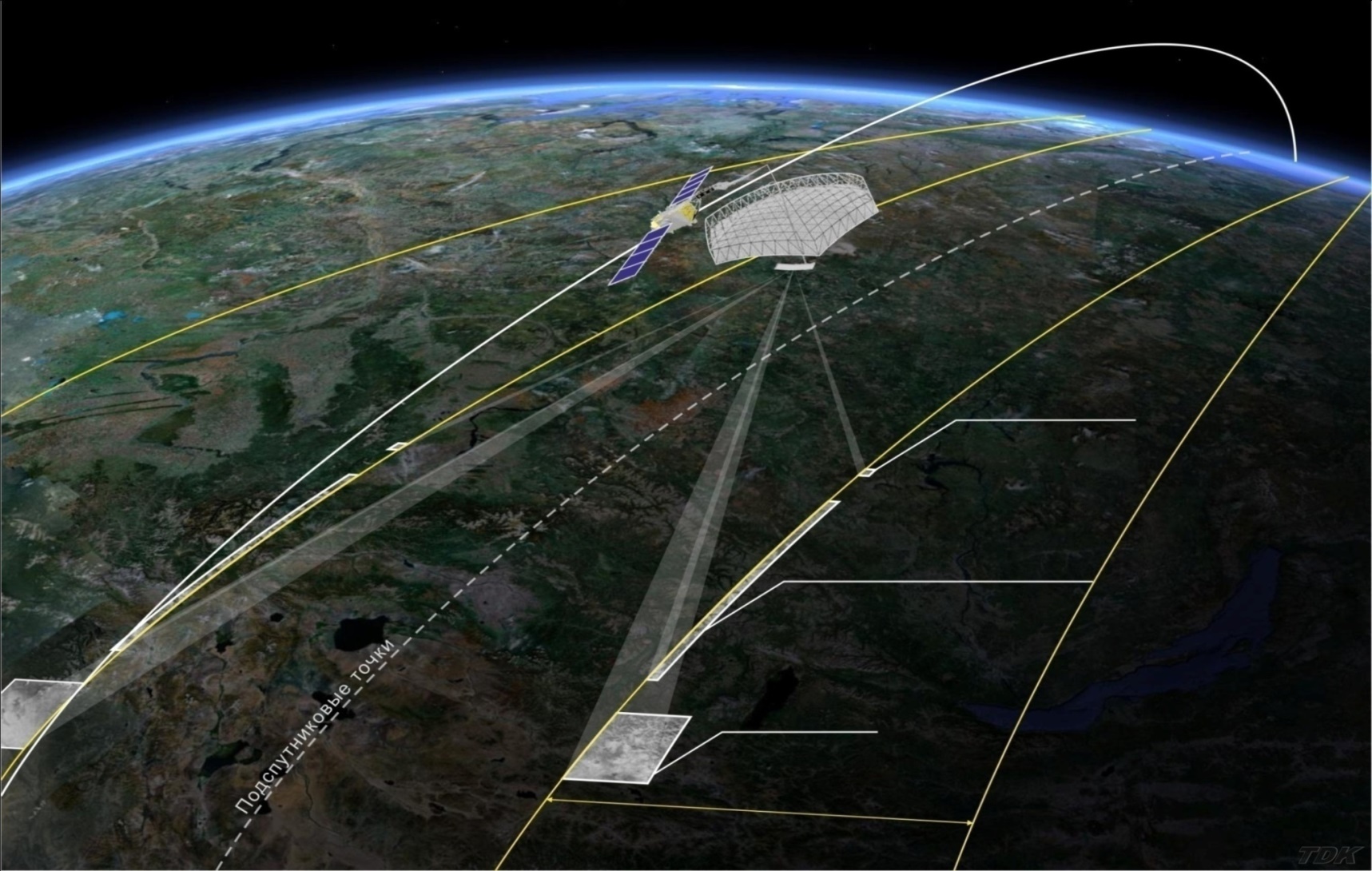 Высота орбиты - 520 км 

Частотный диапазон РСА - S (10 см)

Ширина полосы обзора – 2 х 500 км
                    
Интерферометрический режим съемки - многопроходный, тандемный (КС из 2 КА)

Срок запуска – 2022 г.
ГГ
ДПР - не менее 10х10 км
1-2 м
ДНР 10х500 км
1-3 м
ОР (20-100)х500 км
6-12 м
ХАРАКТЕРИСТИКИ КА «КОНДОР-ФКА»
БАЛЛИСТИЧЕСКОЕ ПОСТРОЕНИЕ
КОСМИЧЕСКОЙ СИСТЕМЫ ИЗ ДВУХ КА
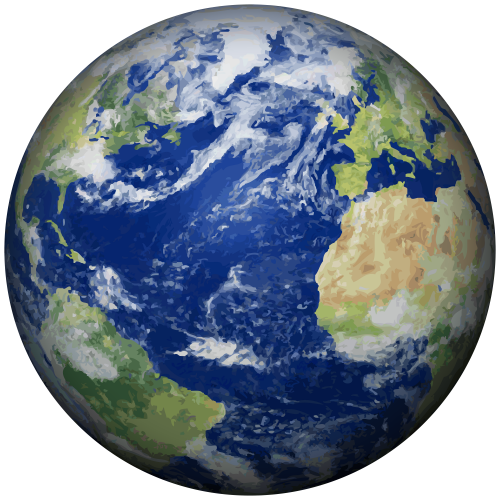 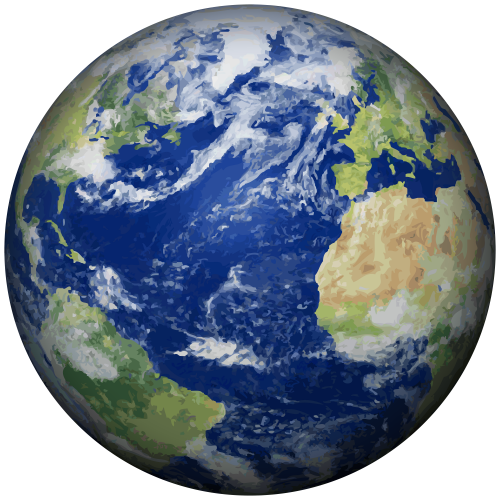 1
2
ХАРАКТЕРИСТИКИ КС «ОБЗОР-Р»
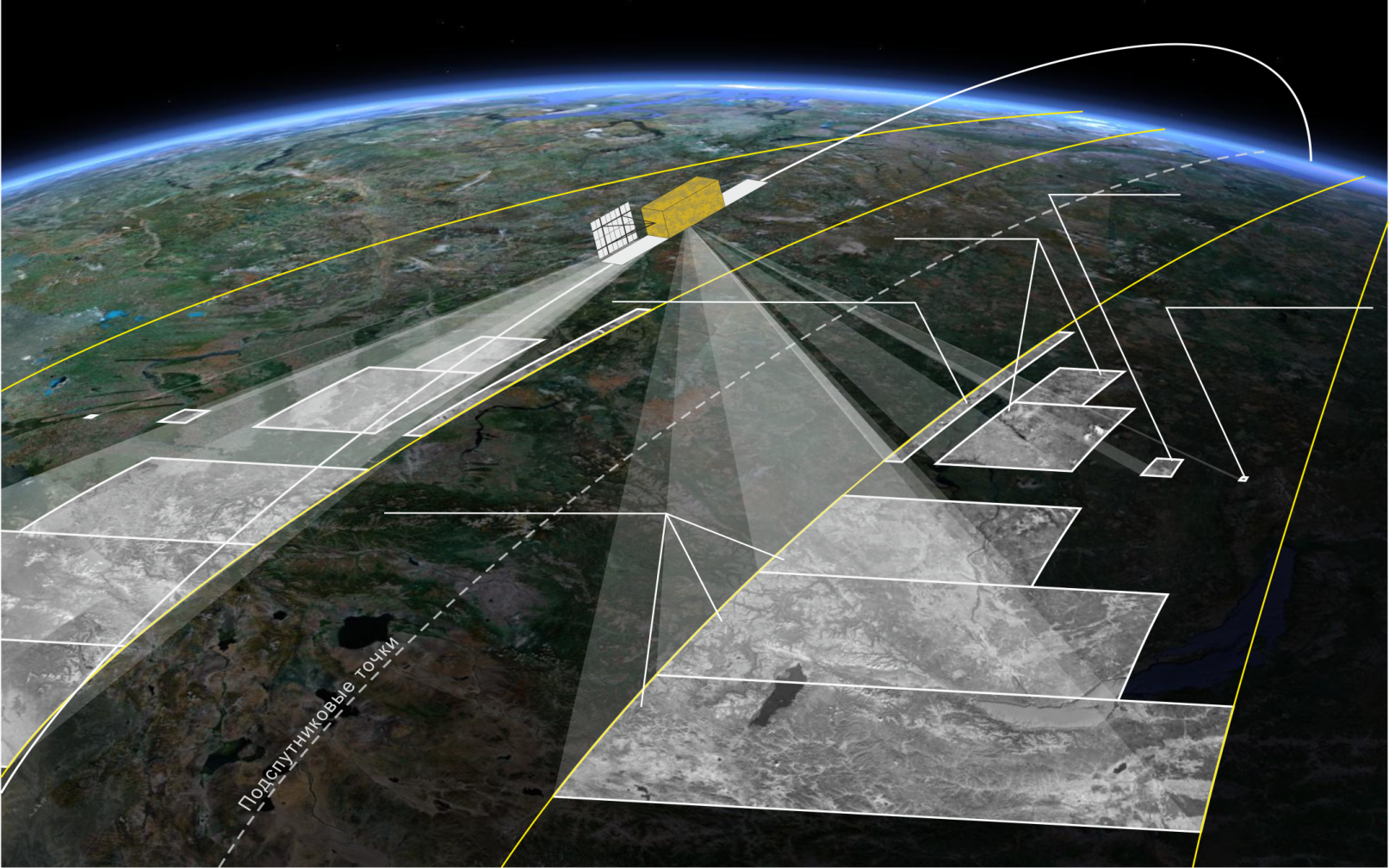 Высота орбиты - 650 км 

Частотный диапазон РСА - X (3 см)

Ширина полосы обзора –2 х (до 750) км
                    
Срок запуска –  2023 г.
ДК 50х50 км
3 м
М (130 или 230)х4000 км
20 или 40 м
УМ 30х4000 км
2 - 5 м
ВДК  10х20 км
1 м
ДПР - не менее 10х10 км
1-2 м
ГГ
ШМ (400, 600 или 750)х4000 км
200, 300 или 500 м
ДНР 10х500 км
1-3 м
ГГ или ВВ
ОР (20-100)х500 км
6-12 м
ВВ
ХАРАКТЕРИСТИКИ КА «ОБЗОР-Р»
НАЗЕМНАЯ ИНФРАСТРУКТУРА ДЗЗ
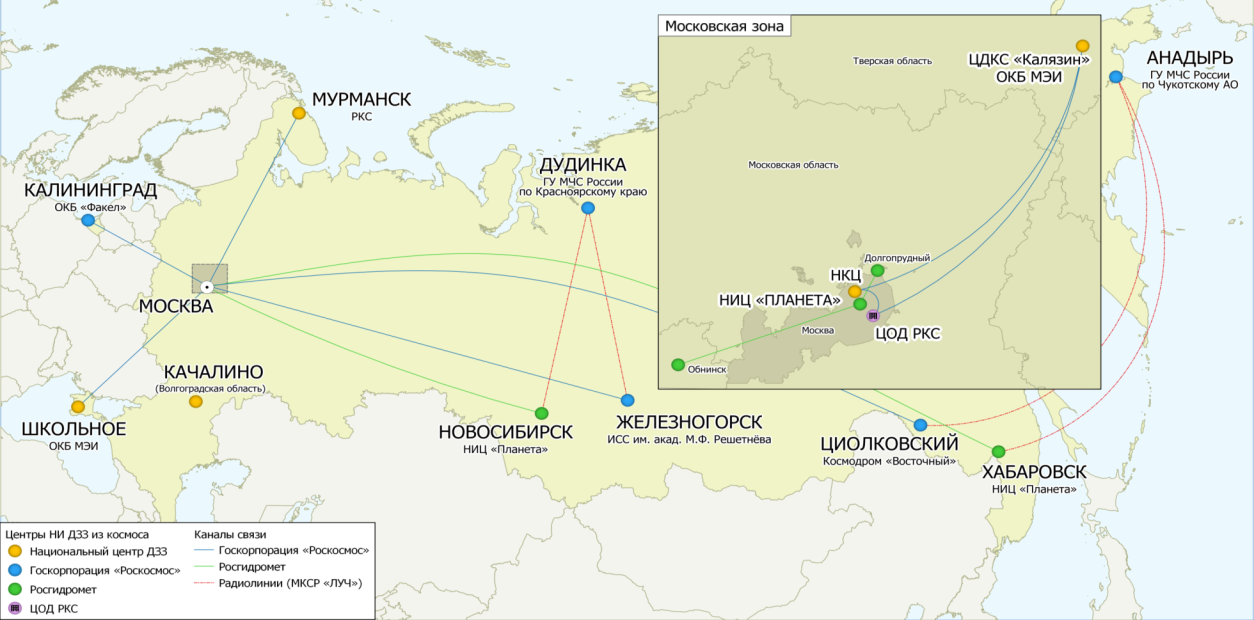 ОБЩАЯ ТЕХНОЛОГИЯ ОБРАБОТКИ РАДИОЛОКАЦИОННОЙ ИНФОРМАЦИИ
Исходные данные
Первичная обработка
Стандартная обработка
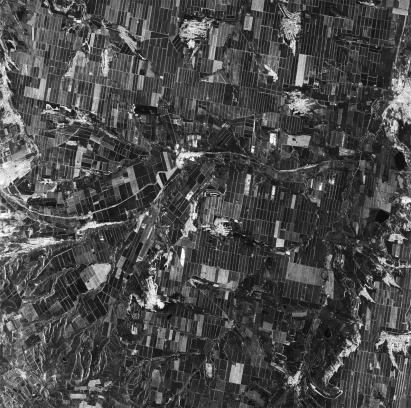 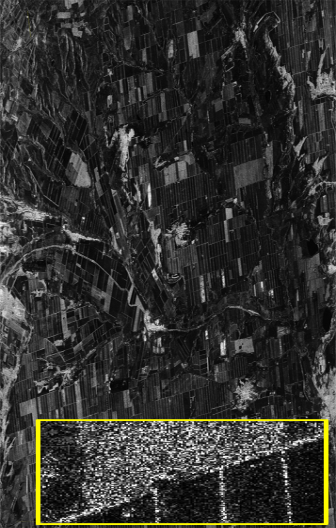 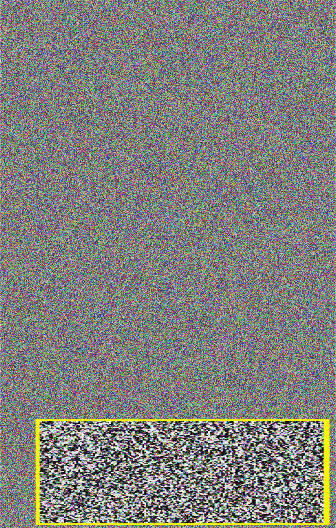 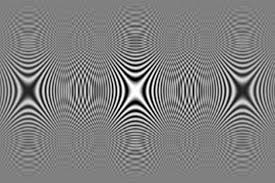 Задачи оператора
Совместная задача потребителя и оператора
Тематическая обработка
Высокоуровневая обработка
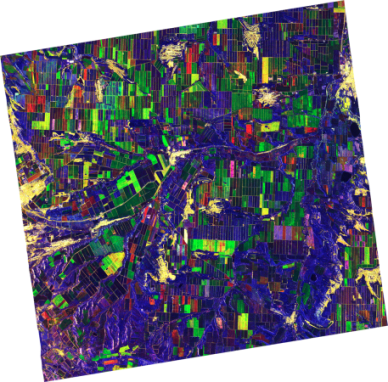 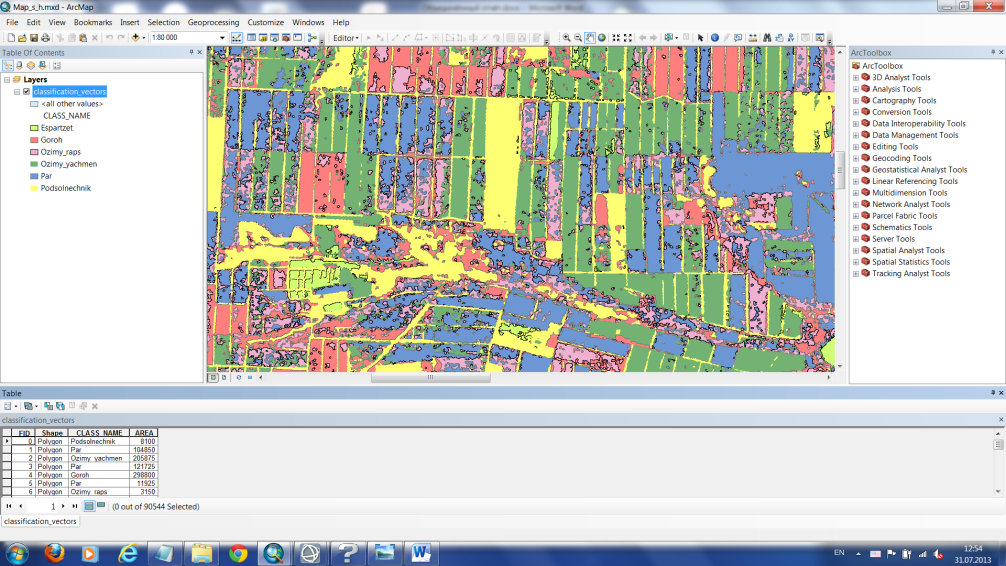 ВЫХОДНЫЕ ИНФОРМАЦИОННЫЕ ПРОДУКТЫ
ВЫХОДНЫЕ ИНФОРМАЦИОННЫЕ ПРОДУКТЫ
Радиоголограмма
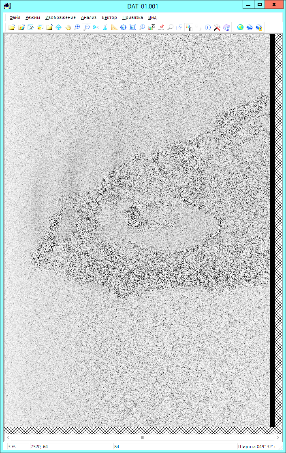 Описание: Матрица комплексных величин, соответствующих значениям принятого траекторного сигнала в узлах прямоугольной равномерной сетки в проекции наклонной дальности, сопровождаемая кадровой и строковой служебной информацией.

Назначение: Продукт для получения радиолокационного изображения.
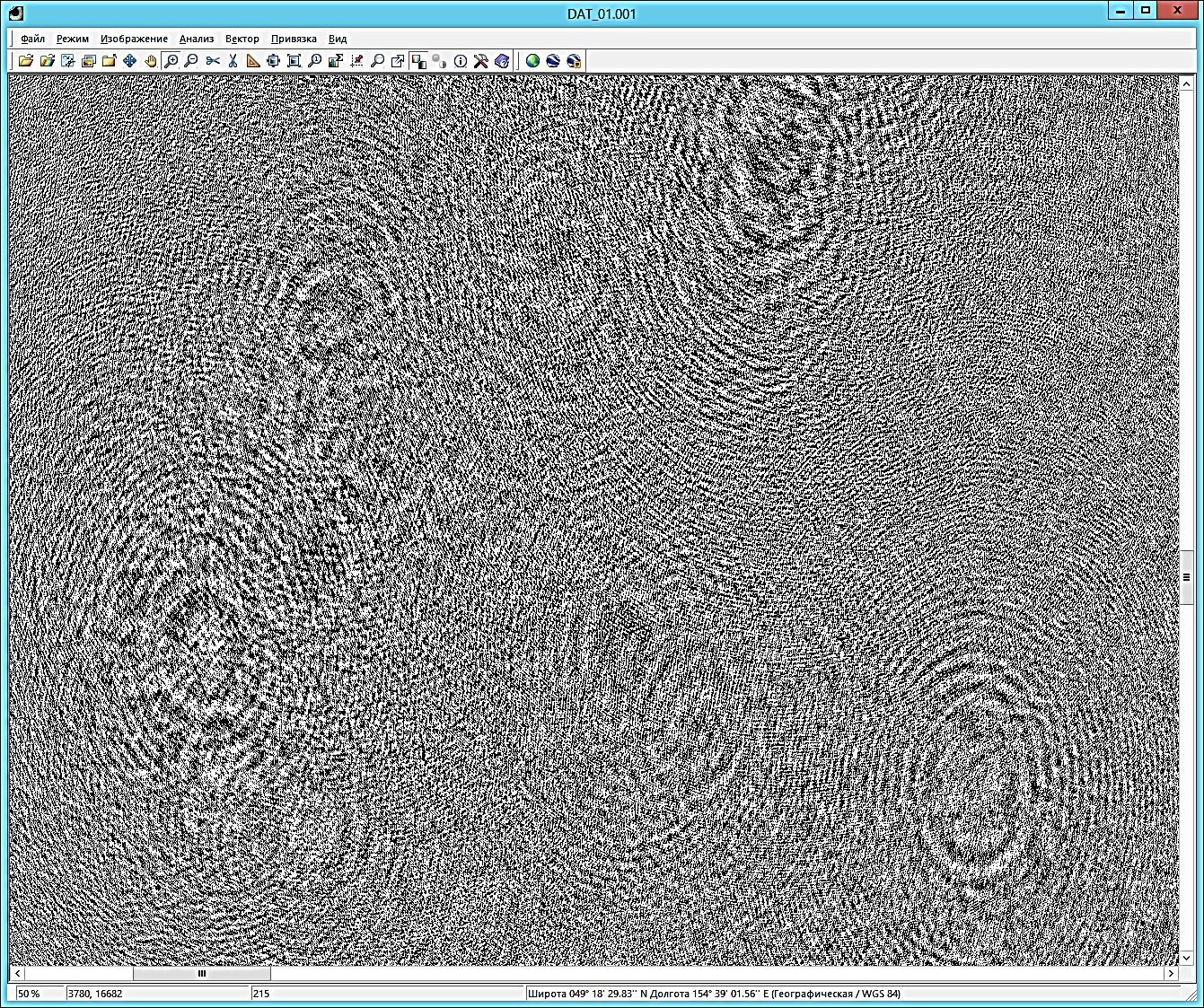 Комплексное РЛИ
ВЫХОДНЫЕ ИНФОРМАЦИОННЫЕ ПРОДУКТЫ
Описание: РЛИ в антенной системе координат (наклонная дальность – азимут). Изображение, сформированное путём когерентного (с учётом фазы) суммирования отсчётов входной радиоголограммы в пределах синтезирования апертуры. Межпиксельное расстояние по дальности определяется частотой АЦП приемника РСА, по азимуту – реальной или приведенной частотой повторения зондирующих импульсов. Проведена радиометрическая коррекция. 

Назначение: Основной радиолокационный продукт. Используется при создании всех остальных типов продуктов (2 уровня и специализированных продуктов, в том числе на основе интерферометрических пар).
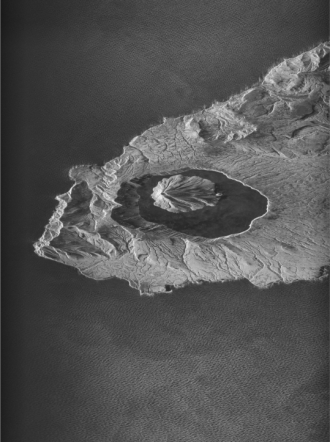 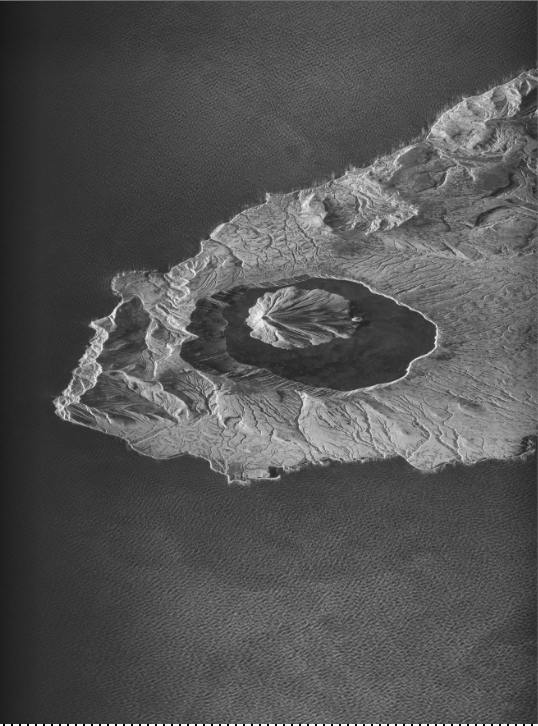 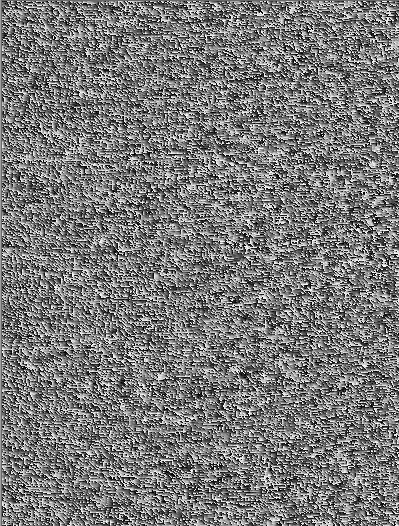 ВЫХОДНЫЕ ИНФОРМАЦИОННЫЕ ПРОДУКТЫ
Геореференцированное РЛИ
Описание: Амплитудное РЛИ в путевой системе координат (наземная дальность – азимут), представленное в виде отсчетов амплитуды в вещественной форме. Межпиксельное расстояние по обеим координатам одинаковое и зависит от режима съемки и обработки. 

Назначение: Необходим для быстрой визуальной оценки качества радиолокационного изображения, анализа зондируемой поверхности в экстренных случаях, проведения радарграмметрической (стерео) обработки.
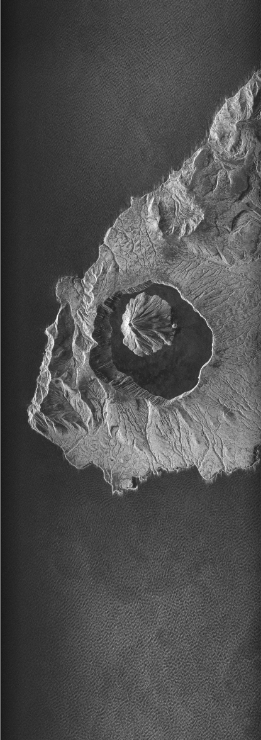 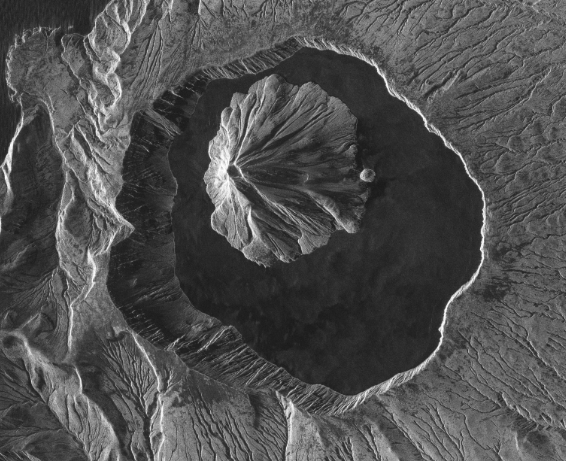 Геокодированное РЛИ
ВЫХОДНЫЕ ИНФОРМАЦИОННЫЕ ПРОДУКТЫ
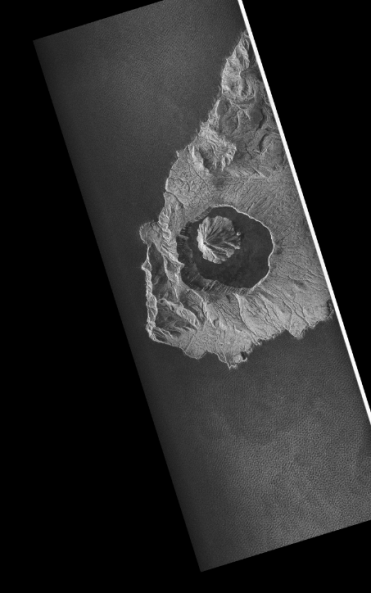 Описание: Амплитудное РЛИ, трансформированное в картографическую проекцию с использованием орбитальной (навигационной) информации. 

Назначение: Применяется при необходимости быстрого получения ориентированного по сторонам север-юг изображения без сложного рельефа и при отсутствии опорных точек на местности (например, для водной поверхности или лесных массивов).
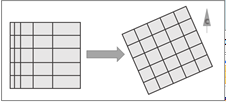 ВЫХОДНЫЕ ИНФОРМАЦИОННЫЕ ПРОДУКТЫ
Ортотрансформированное РЛИ
Описание: Амплитудное РЛИ, трансформированное в картографическую проекцию с использованием орбитальной информации и цифровой модели рельефа (ЦМР). 

Назначение: Применяется при необходимости быстрого получения ориентированного по сторонам север-юг изображения при наличии сложного рельефа и при отсутствии опорных точек на местности (например для горных массивов).
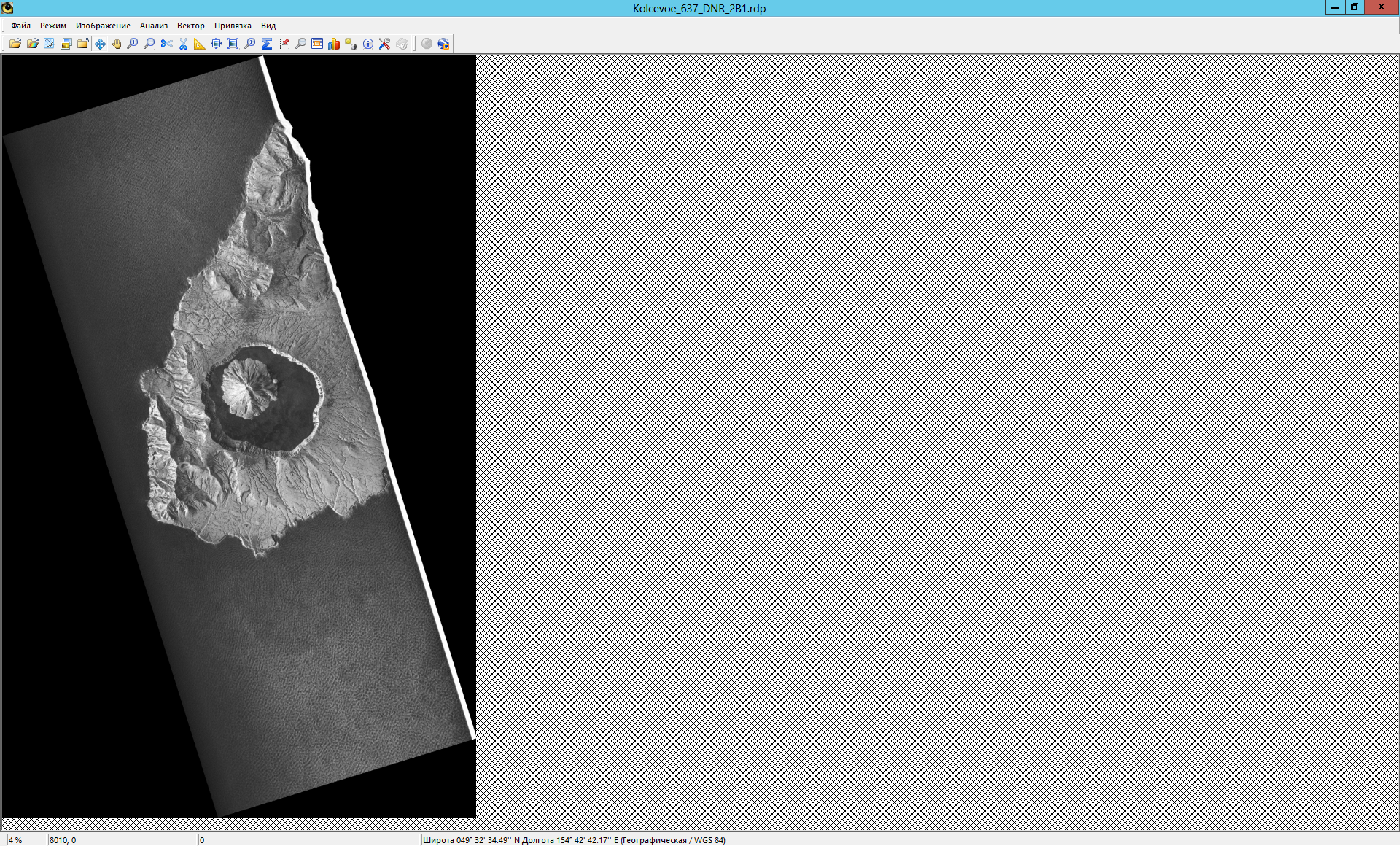 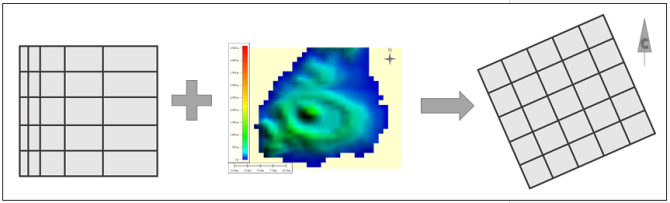 ВЫХОДНЫЕ ИНФОРМАЦИОННЫЕ ПРОДУКТЫ
Геокодированное РЛИОртотрансформированное РЛИ
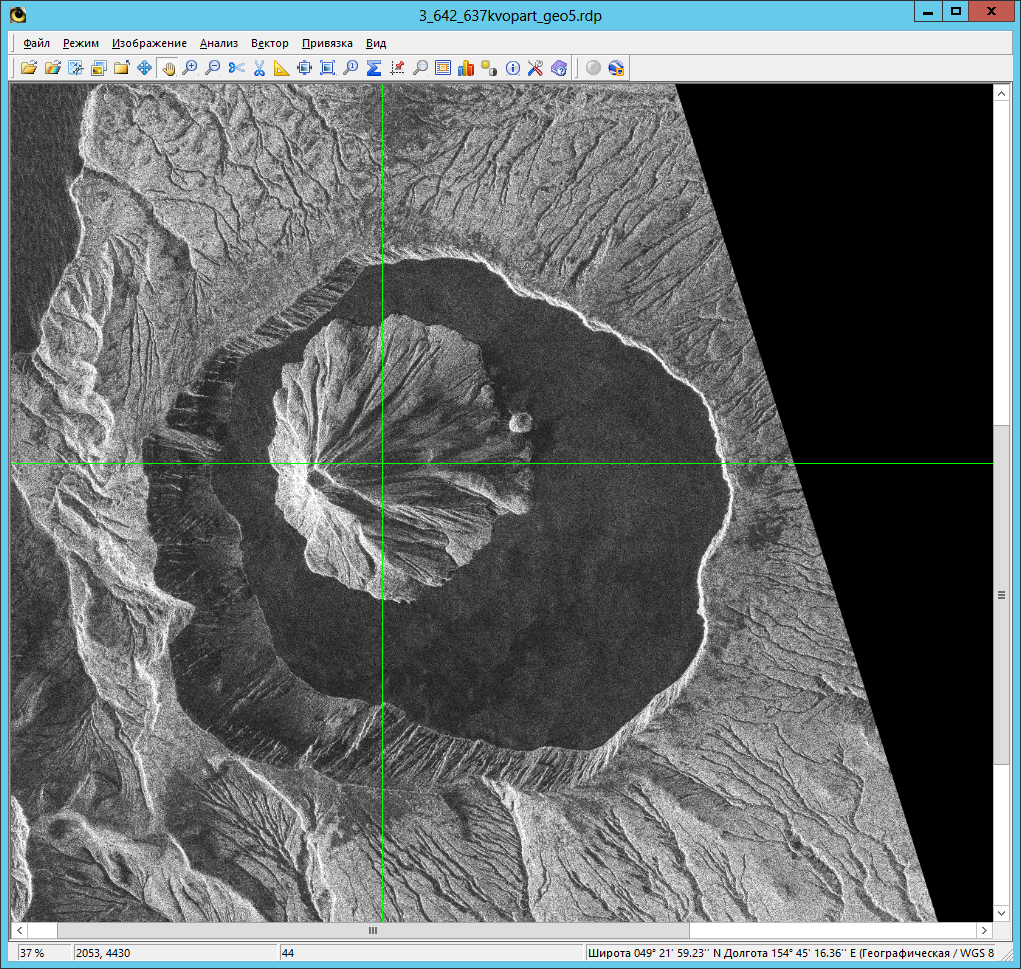 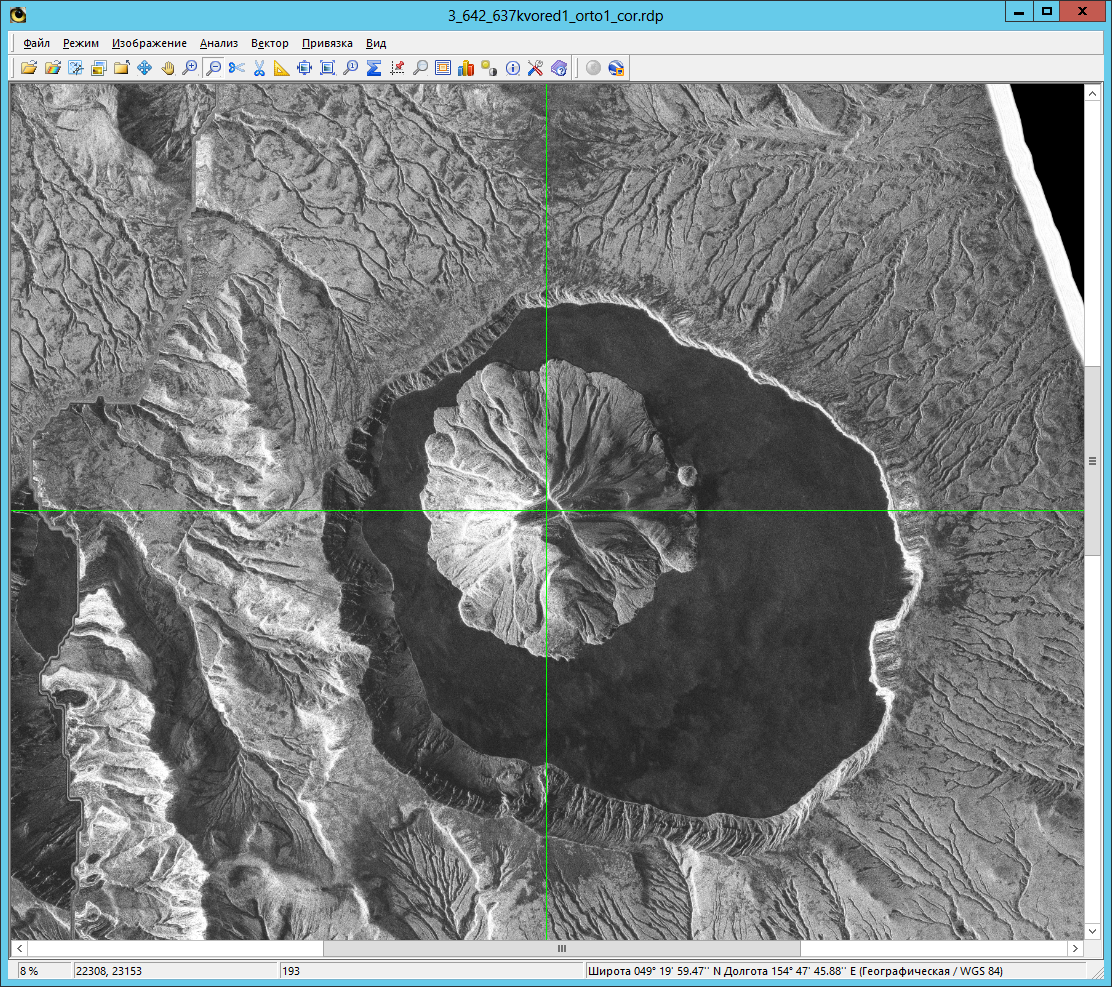 + 
ОТМ
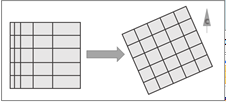 Опорные точки местности
Оптическая информация
Картографическая информация
ЦМР
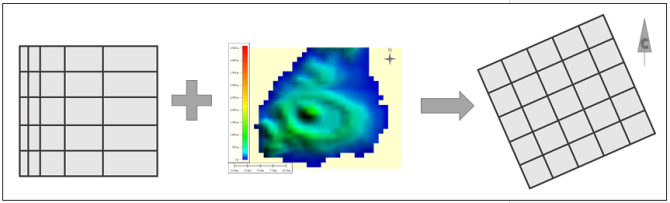 ВЫХОДНЫЕ ИНФОРМАЦИОННЫЕ ПРОДУКТЫ
Радиометрически улучшенное РЛИ
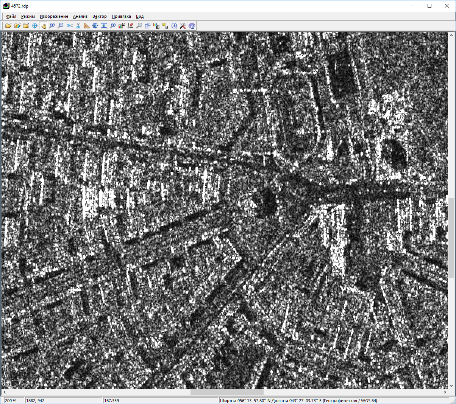 Описание: РЛИ, подвергнутые процедурам цифровой фильтрации. Представляются в той же проекции, что и входные продукты. 

Назначение: Улучшение визуального качества амплитудного РЛИ.
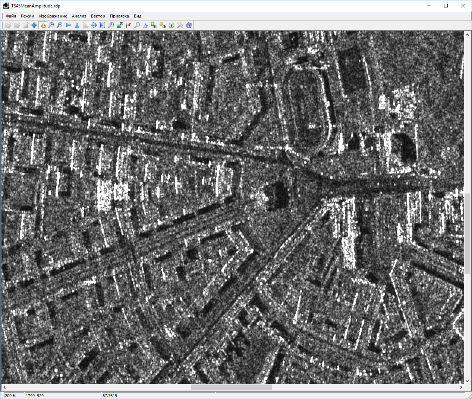 Цифровая карта рельефа местности (радарграмметрия)
ВЫХОДНЫЕ ИНФОРМАЦИОННЫЕ ПРОДУКТЫ
Описание: Цифровая матрица абсолютных высот рельефа, полученная в результате радарграмметрической обработки стереопары амплитудных РЛИ.
Представляется в одной из согласованных картографических проекций. 

Назначение: Получение значений высоты рельефа, построение изолиний высот и профиля.
ВЫХОДНЫЕ ИНФОРМАЦИОННЫЕ ПРОДУКТЫ
Изображение интерферограммы
Описание: Промежуточный результат интерферометрической обработки РЛИ.
Цифровая матрица, содержащая значения разности фаз интерферометрической пары комплексных РЛИ.
Представляется в проекции азимут-наклонная дальность или в одной из согласованных картографических проекций.

Назначение: Продукт для быстрой оценки рельефа местности и зон неоднозначности.
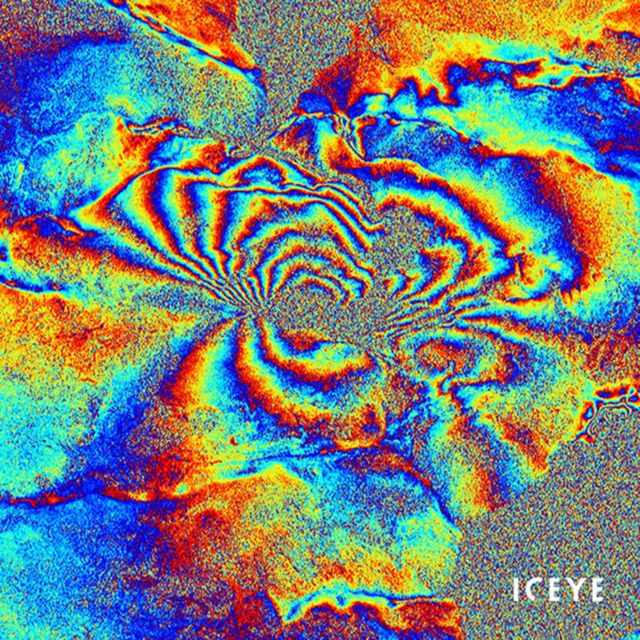 Изображение когерентности
ВЫХОДНЫЕ ИНФОРМАЦИОННЫЕ ПРОДУКТЫ
Описание: Промежуточный результат интерферометрической обработки РЛИ.
Цифровая матрица, содержащая значения параметра когерентности интерферометрической пары комплексных РЛИ.
Представляется в проекции азимут-наклонная дальность или в одной из согласованных картографических проекций. 

Назначение: Оценка изменений на поверхности за время между съёмками. Используется в качестве дополнительного слоя при классификации изображений.
Цифровая карта рельефа местности (интерферометрия)
ВЫХОДНЫЕ ИНФОРМАЦИОННЫЕ ПРОДУКТЫ
Описание: Цифровая матрица относительных или абсолютных высот рельефа, полученная в результате обработки интерферометрической пары РЛИ.
Представляется в одной из согласованных картографических проекций.

Назначение: Использование цифровых моделей рельефа в геоинформационных системах в качестве основного слоя, дающего информацию по высоте. На основе рельефа возможно построение 3D модели местности, изолиний на карте и профиля высоты.
Цифровая карта смещений
ВЫХОДНЫЕ ИНФОРМАЦИОННЫЕ ПРОДУКТЫ
Описание: Цифровая матрица относительных смещений элементов земной поверхности, полученная в результате обработки двух или более интерферометрических РЛИ.
Представляется в одной из согласованных картографических проекций. 

Назначение: Оценка последствий землетрясений, мониторинг территорий вблизи карьерных разработок, жилых и промышленных кварталов, в районах строительства метро с целью выявления и развития просадок.
Цифровая карта когерентного детектирования изменений
ВЫХОДНЫЕ ИНФОРМАЦИОННЫЕ ПРОДУКТЫ
Описание: Промежуточный результат когерентного совмещения двух или нескольких РЛИ. Многоканальное разновременное изображение (RGB), созданное на основе интерферометрического набора РЛИ, содержащее амплитуду первого и второго РЛИ и параметр взаимной когерентности. Отображает изменения амплитудных характеристик изображений за период наблюдения различными цветами.
Представляется в одной из согласованных картографических проекций. 

Назначение: Мониторинг объектов городского хозяйства, промышленности и транспорта; сельхоз угодий и состояния лесов. Выявление изменений на поверхности за период наблюдения.
Цифровая карта амплитудного детектирования изменений
ВЫХОДНЫЕ ИНФОРМАЦИОННЫЕ ПРОДУКТЫ
Описание: Результат пространственного совмещения амплитудных РЛИ. Многоканальное разновременное изображение (RGB), созданное на основе набора предварительно совмещенных амплитудных РЛИ, содержащее амплитуду первого и второго РЛИ и разность амплитуд. Отображает изменения амплитудных характеристик изображений за период наблюдения различными цветами.
Представляется в одной из согласованных картографических проекций. 

Назначение: Мониторинг объектов промышленности и транспорта; сельхоз угодий и состояния лесов. Выявление изменений на поверхности за период наблюдения для получения быстрого результата.
Цифровая карта типов поверхности
ВЫХОДНЫЕ ИНФОРМАЦИОННЫЕ ПРОДУКТЫ
Описание: Результат классификации, проведенной по набору из двух или более РЛИ одной и той же территории, полученных в разные моменты времени, геометрически совмещенных друг с другом по картографической информации, фазовой информации, по опорным точкам с точностью до элемента разрешения или выше. Все РЛИ набора должны быть трансформированы на единую координатную сетку, иметь одинаковые размеры и тип данных.
Представляется в одной из согласованных картографических проекций. 

Назначение: Классификация типов поверхности для задач лесного и сельского хозяйства, мониторинга ледовой поверхности на реках и морях.
Мозаика информационных продуктов
ВЫХОДНЫЕ ИНФОРМАЦИОННЫЕ ПРОДУКТЫ
Описание: Бесшовное изображение, созданное в результате пространственного совмещения двух и более смежных или перекрывающихся ортотрансформированных РЛИ или производных ортотрансформированных продуктов.
Представляется в одной из согласованных картографических проекций.

Назначение: Создание картографических материалов размером, превышающих один кадр.
СПАСИБО ЗА ВНИМАНИЕ!